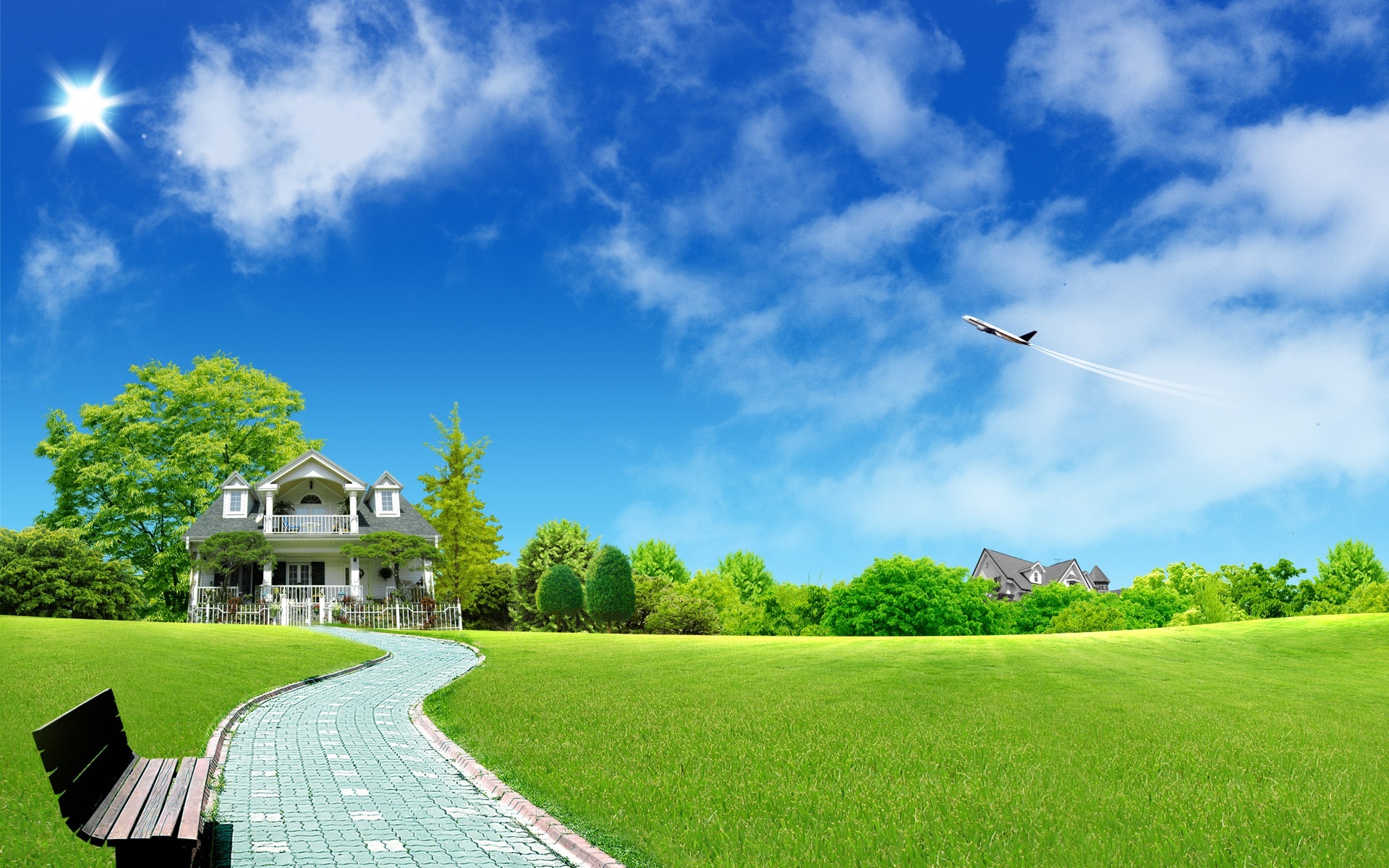 সবাইকে স্বাগতম
শিক্ষক পরিচিতি
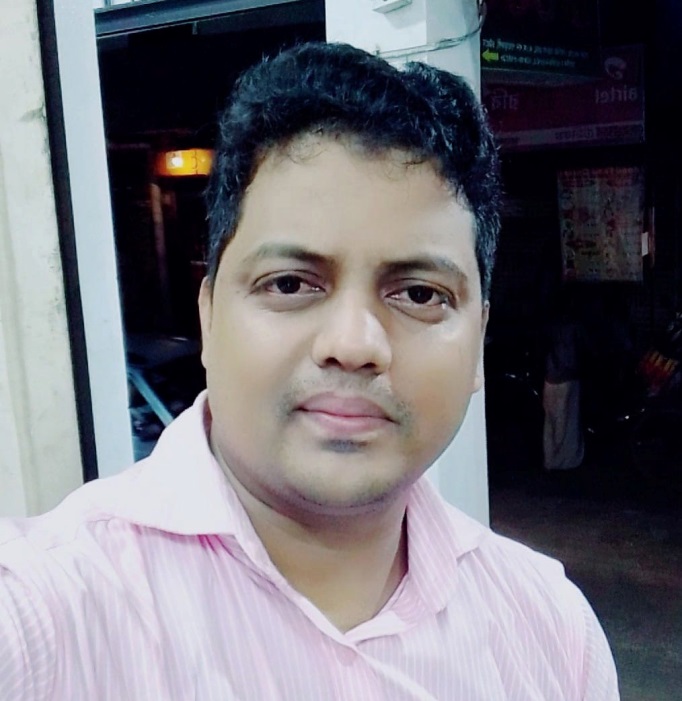 শিক্ষকের নাম : খোরশেদ আলম
সিনিয়র শিক্ষক: (ব্যবসায় শিক্ষা)
সেন্ট্রাল পাবলিক স্কুল এন্ড কলেজ
কদমতলী, ডবলমুরিং,  চট্টগ্রাম।
Email:alamsir100@gmail.com
মোবাইল নম্বর: ০১৮৫২-০০৮৮২১
পাঠ পরিচিতি
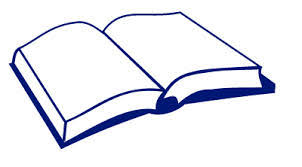 ব্যবসায় উদ্যোগ
শ্রেণি- ৯ম 
অধ্যায়: ১ম (ব্যবসায় পরিবেশ)
সময়: ৪৫মিনিট
তারিখ: ১৬/০৫/২০২০ইং
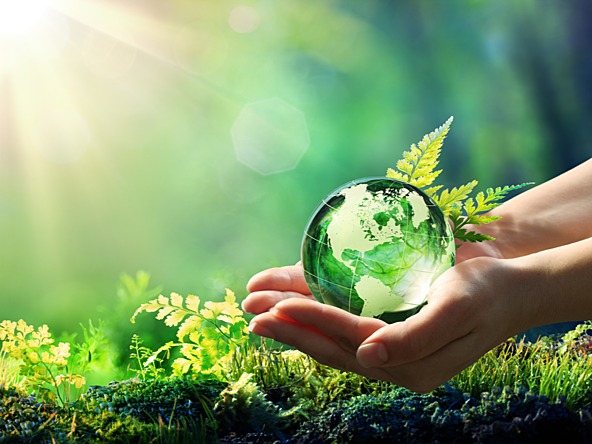 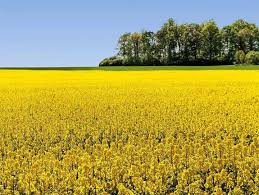 ছবিতে আমরা কী দেখছি ?
এটি কোন ধরনের পরিবেশ ?
এ থেকে আমরা শিল্প ও ভোগ পণ্যের কাঁচামাল পেয়ে থাকি।
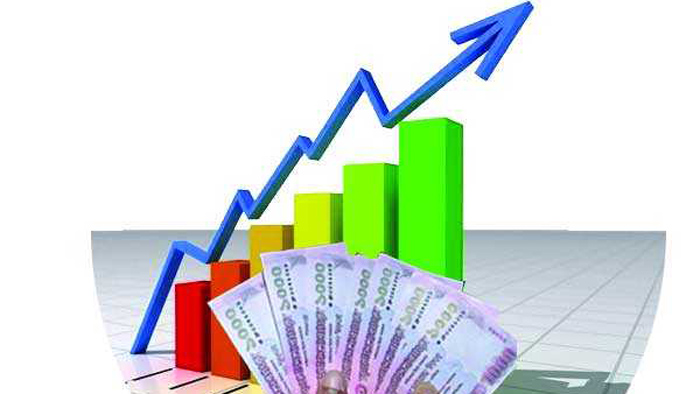 এটির সাথে অর্থ, সঞ্চয় ও ব্যাংক ব্যবস্থা জড়িত।
এই পরিবেশ ব্যবসায় তহবিলের যোগান দাতা।
এই পরিবেশের নাম কী ?
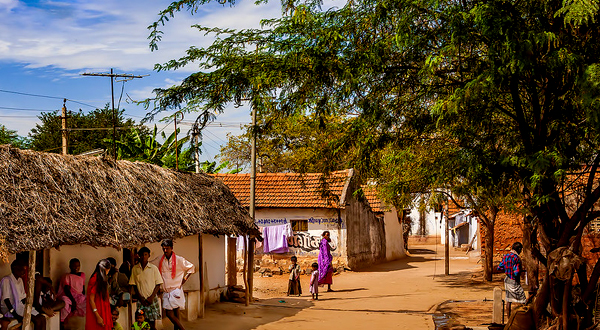 ধর্মীয় বিশ্বাস, ভোক্তাদের মনোভাব, মানব সম্পদ, শিক্ষা ও সংস্কৃতি এর সাথে জড়িত।
এই পরিবেশের উপাদানগুলোর অধিকাংশ বাংলাদেশে ব্যবসায়ের জন্য অনকূল।
[Speaker Notes: শিক্ষক প্রশ্ন করবেন ছবিতে তোমরা কী দেখছ?  শিক্ষার্থীরা উত্তর প্রদানের পর আপনি সঠিক উত্তরটি দিয়ে (উত্তরঃ  ব্যবসায় পরিচিতি )  পাঠ  ঘোষণা করবেন।]
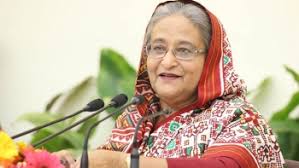 এই পরিবেশের নাম কী ?
দেশি ও বিদেশি বিনিয়োগ অনেকটাই এর উপর নির্ভর করে।
এই পরিবেশ দেশ পরিচালনার সাথে জড়িত।
[Speaker Notes: শিক্ষক প্রশ্ন করবেন ছবিতে তোমরা কী দেখছ?  শিক্ষার্থীরা উত্তর প্রদানের পর আপনি সঠিক উত্তরটি দিয়ে (উত্তরঃ  ব্যবসায় পরিচিতি )  পাঠ  ঘোষণা করবেন।]
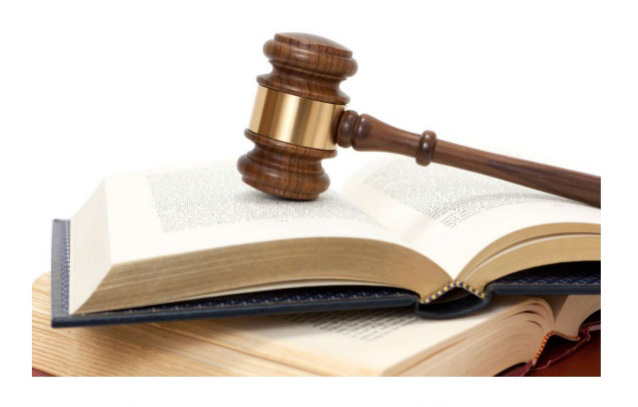 এই পরিবেশ শিল্প ও বিনিয়োগ বান্ধব আইন তৈরির সাথে সম্পৃক্ত।
আইনের কঠোর প্রয়োগের মাধ্যমে দেশের ব্যবসায় বাণিজ্যের উন্নতি নিশ্চিত করে।
[Speaker Notes: শিক্ষক প্রশ্ন করবেন ছবিতে তোমরা কী দেখছ?  শিক্ষার্থীরা উত্তর প্রদানের পর আপনি সঠিক উত্তরটি দিয়ে (উত্তরঃ  ব্যবসায় পরিচিতি )  পাঠ  ঘোষণা করবেন।]
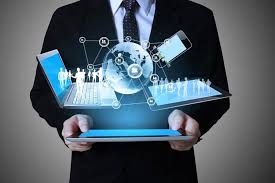 এটি কোন ধরনের পরিবেশ ?
ব্যবসায়ের সকল শাখায় এই পরিবেশের ব্যবহার বৃদ্ধি পাচ্ছে।
এই পরিবেশের কারণে উৎপাদন প্রক্রিয়া সহজতর হয়েছে ।
পাঠ
আজকের পাঠ:
e¨emvq cwi‡ek Ges 
Gi Dcv`vbmg~n 
Aa¨vq: 1g; c„: (6-8)
শিখন ফল
এই পাঠ থেকে শিক্ষার্থীরা-
 পরিবেশ কী তা বলতে পারবে।
 ব্যবসায়িক পরিবেশ কী তা বলতে পারবে ।
 ব্যবসায়িক পরিবেশের উপাদানগুলোর নাম বলতে পারবে।
 ব্যবসায়িক পরিবেশের উপাদানগুলো ব্যাখ্যা করতে পারবে।
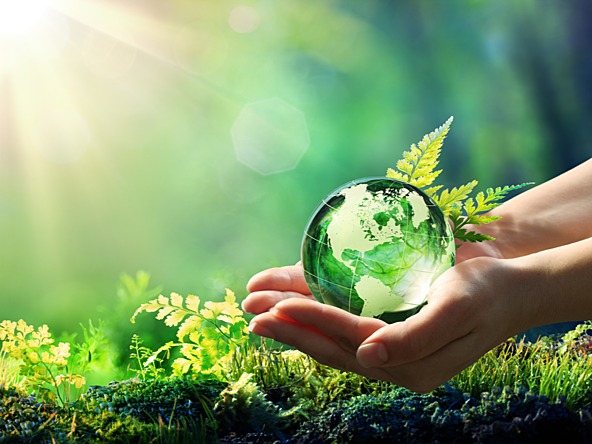 পরিবেশ কী ?
পরিবেশ হলো কোনো অঞ্চলের জনগণের জীবনধারা ও অর্থনৈতিক 
কার্যাবলিকে প্রভাবিত করে এমন সব উপাদানের সমষ্টি।
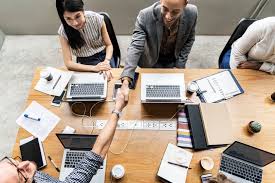 ব্যবসায়িক পরিবেশ কাকে বলে ?
যে সব প্রাকৃতিক ও অপ্রাকৃতিক উপাদান দ্বারা ব্যবসায়িক সংগঠনের গঠন, কার্যাবলি, উন্নতি ও অবনতি প্রত্যক্ষ ও পরোক্ষভাবে প্রভাবিত হয় সেগুলোর সমষ্টিকে ব্যবসায়িক পরিবেশ বলে।
প্রাকৃতিক পরিবেশ
প্রযুক্তিগত পরিবেশ
অর্থনৈতিক পরিবেশ
ব্যবসায় পরিবেশ
সামাজিক পরিবেশ
আইনগত পরিবেশ
রাজনৈতিক পরিবেশ
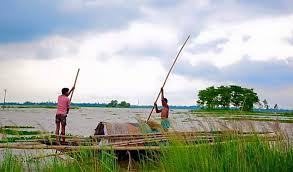 প্রাকৃতিক পরিবেশ
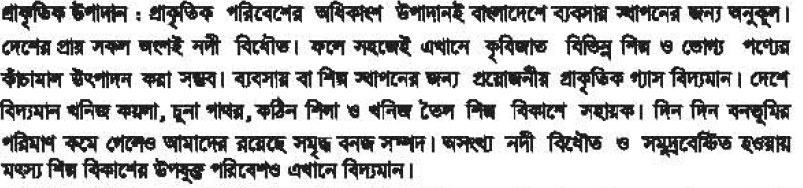 জলবায়ু
প্রাকৃতিক পরিবেশ
নদ-নদী
ভূমি
প্রাকৃতিক সম্পদ
সহজ প্রশ্ন
শিল্পের কাঁচামাল কোন পরিবেশ থেকে আসে ?
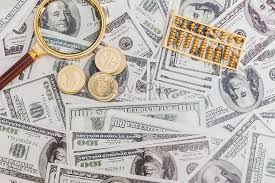 অর্থনৈতিক পরিবেশ
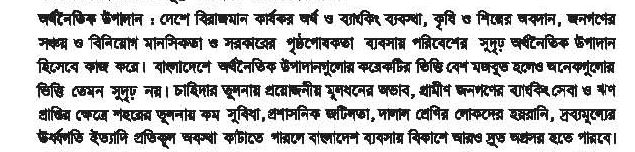 সঞ্চয় ও বিনিয়োগ
অর্থনৈতিক পরিবেশ
ব্যাংকিং
মূলধন
অর্থ
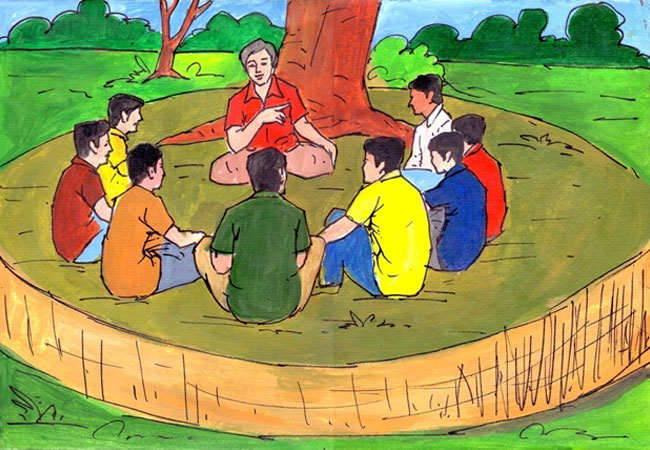 সামাজিক পরিবেশ
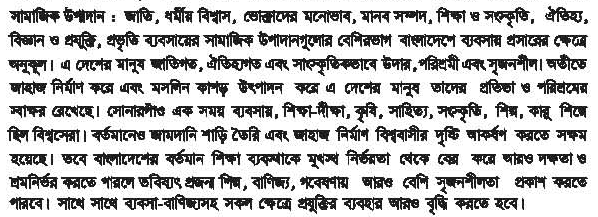 [Speaker Notes: শিক্ষক প্রশ্ন করবেন ছবিতে তোমরা কী দেখছ?  শিক্ষার্থীরা উত্তর প্রদানের পর আপনি সঠিক উত্তরটি দিয়ে (উত্তরঃ  ব্যবসায় পরিচিতি )  পাঠ  ঘোষণা করবেন।]
জাতি
শিক্ষা ও সংস্কৃতি
ধর্মীয় বিশ্বাস
সামাজিক পরিবেশ
ভোক্তাদের মনোভাব
ঐতিহ্য
মানব সম্পদ
সহজ কাজ
ধর্মীয় বিশ্বাস কোন পরিবেশের উপাদান ?
অর্থনৈতিক পরিবেশে চাহিদার তুলনায় কোনটির অভাব রয়েছে ?
সঞ্চয় ও বিনিয়োগ কোন পরিবেশের উপাদান ?
অধ্যায়: ১ম
ব্যবসায় পরিবেশ
CW
Date: 13/05/2020
S.T : KA
প্রশ্ন:
উত্তর:
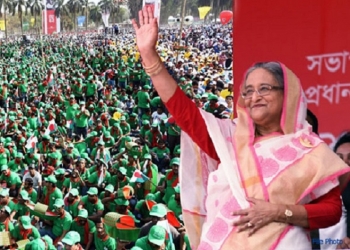 রাজনৈতিক পরিবেশ
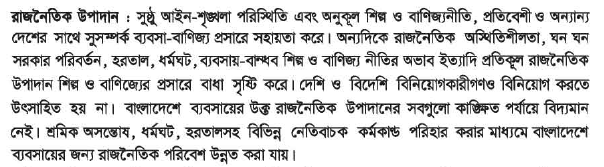 [Speaker Notes: শিক্ষক প্রশ্ন করবেন ছবিতে তোমরা কী দেখছ?  শিক্ষার্থীরা উত্তর প্রদানের পর আপনি সঠিক উত্তরটি দিয়ে (উত্তরঃ  ব্যবসায় পরিচিতি )  পাঠ  ঘোষণা করবেন।]
সরকার
রাজনৈতিক স্থিতিশীলতা
সার্বভৌমত্ব
রাজনৈতিক পরিবেশ
আইন শৃঙ্খলা
সরকারি নীতিমালা
আন্তর্জাতিক সম্পর্ক
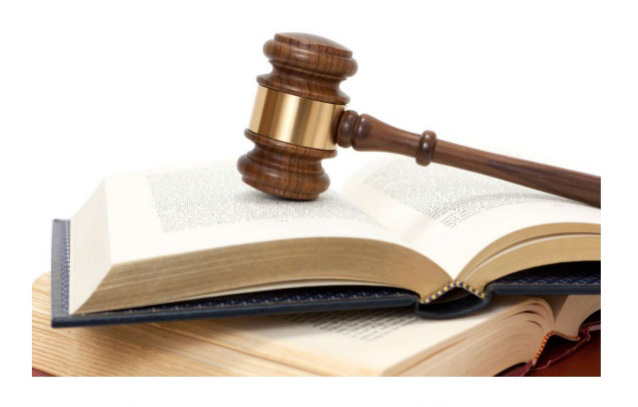 আইনগত পরিবেশ
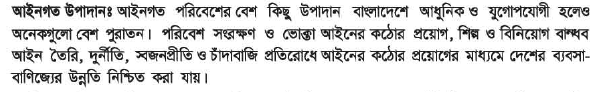 [Speaker Notes: শিক্ষক প্রশ্ন করবেন ছবিতে তোমরা কী দেখছ?  শিক্ষার্থীরা উত্তর প্রদানের পর আপনি সঠিক উত্তরটি দিয়ে (উত্তরঃ  ব্যবসায় পরিচিতি )  পাঠ  ঘোষণা করবেন।]
বাণিজ্যিক আইন
আইনগত পরিবেশ
ভোক্তা আইন
শিল্প আইন
পরিবেশ সংরক্ষণ আইন
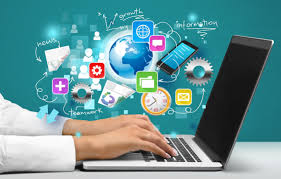 প্রযুক্তিগত পরিবেশ
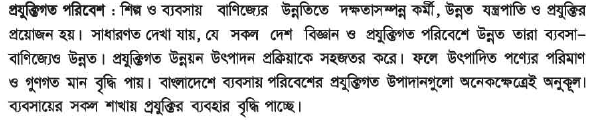 প্রযুক্তি শিক্ষা
তথ্য ও যোগাযোগ ব্যবস্থা
কারিগরি দক্ষতা
প্রযুক্তিগত পরিবেশ
উন্নত প্রযুক্তিনির্ভর প্রতিষ্ঠান
প্রযুক্তি আমদানির সুযোগ সুবিধা
সৃজনশীল প্রশ্ন
রাকিবের বাবার একটি বাণিজ্যিক নার্সারি আছে। সেখানে তার বাবা
বিভিন্ন প্রকার ফুল ও ফল গাছের চারা উৎপাদন করে বিক্রয় করেন। তাদের বাগানের মাটি চারাগাছ উৎপাদন ও লালনের জন্যও উপযুক্ত। নার্সারিটি পুকুরের নিকট হওয়াতে পানিও সবসময় পাওয়া যায়। ফলে নার্সারির চারাগাছগুলোর মানও বেশ ভালো।
ক) পরিবেশ  কী ?
খ) ব্যবসায় পরিবেশ বলতে কী বুঝায় ?
গ) উদ্দীপকের রাকিবের বাবার নার্সারি যে পরিবেশের অন্তর্ভুক্ত  তা ব্যাখ্যা কর।
ঘ) “বর্তমানে দেশের ব্যবসা-বাণিজ্যের প্রসার ঘটাতে উদ্দীপকে উল্লেখিত   
    পরিবেশের উন্নয়ন খুবই প্রয়োজন”- মূল্যায়ন কর।
বাড়ির কাজ (HW)
“ব্যবসায় বাণিজ্যের বিকাশে আইনগত পরিবেশের ভূমিকা অপরিসীম”- মূল্যায়ন কর।
পরবর্তী ক্লাসের
আলোচ্য বিষয়:
অধ্যায়: ২য়

ব্যবসায় উদ্যোগ ও উদ্যোক্তা
ধন্যবাদ
Plant more trees and save the earth.
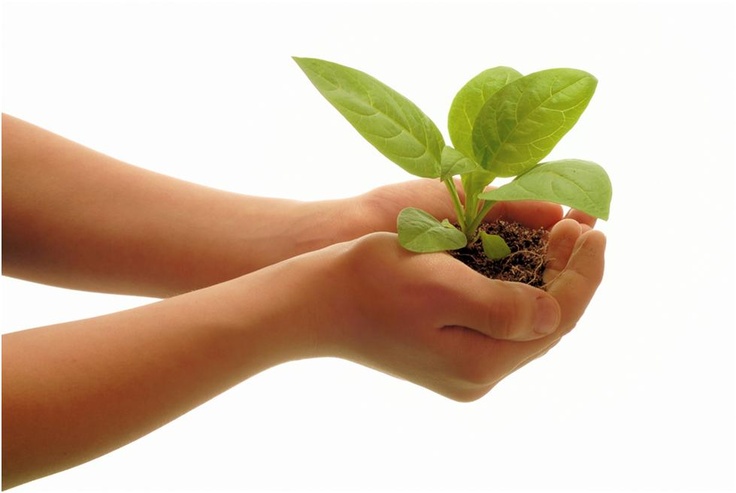 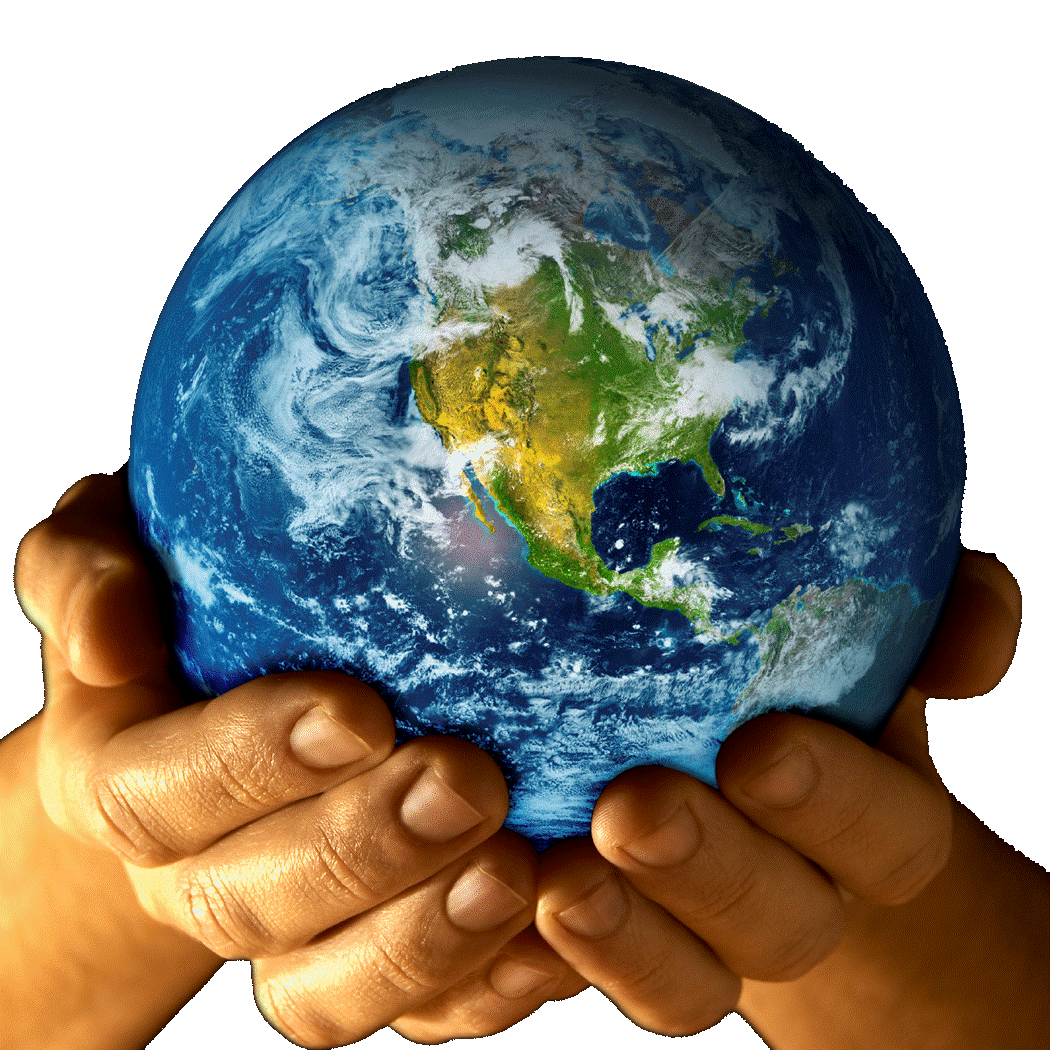 Thank you all
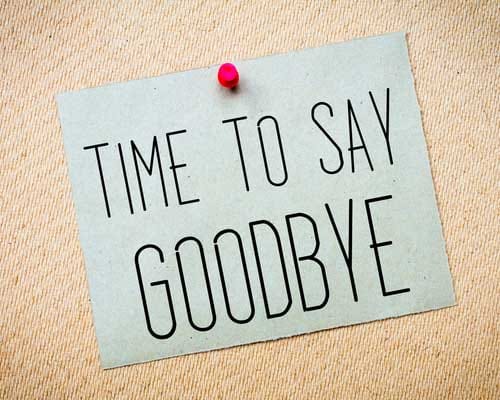